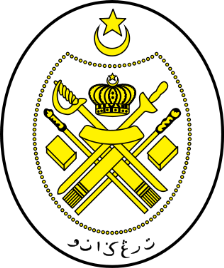 Jabatan Hal Ehwal Agama Terengganu
KHUTBAH MULTIMEDIA
Siri: 19 / 2022
KEMULIAAN PERIBADI AHLI AL-QURAN
11 Syawal 1443  bersamaan   13 Mei 2022 
http://e-khutbah.terengganu.gov.my
Pujian Kepada Allah S.W.T.
الْحَمْدُ لِلَّهِ
Segala puji-pujian hanya bagi Allah S.W.T.
Syahadah
أَشْهَدُ أَنْ لَااِلٰهَ اِلاَّ اللهُ وَحْدَهُ لاَ شَرِيْكَ لَهُ وَأَشْهَدُ أَنَّ مُحَمَّدًا عَبْدُهُ وَرَسُوْلُهُ
Dan aku bersaksi  bahawa sesungguhnya tiada tuhan melainkan Allah yang Maha Esa yang tiada sekutu baginya,

Dan aku bersaksi bahawa junjungan kami Nabi Muhammad SAW hamba-Nya dan rasul-Nya
Selawat Ke Atas Nabi Muhammad S.A.W
اللّهُمَّ صَلِّ عَلىَ سَيِّدِنَا مُحَمَّدٍ وَعَلَى آلِهِ
 وَصَحْبِهِ وَمَنْ تَبِعَهُمْ بِإِحْسَانٍ إِلَى يَوْمِ الدِّيْنِ
Ya Allah, cucurilah rahmat, ke atas Nabi Muhammad SAW dan ke atas keluarganya, sahabatnya dan mereka yang mengikut mereka dengan baik hingga ke hari Kiamat
Pesanan Takwa
أُوصِيكُمْ وَنَفْسِي بِتَقْوَى اللهِ 
أَيُّهَا الَّذِينَ آمَنُوا اتَّقُوا اللَّهَ وَكُونُوا مَعَ الصَّادِقِينَ
Wahai hamba-hamba Allah ! Saya berpesan kepada tuan-tuan dan juga diri sendiri supaya bertaqwa kepada Allah. Dengarlah perintah Allah yang bermaksud: “Wahai orang-orang yang beriman! Bertaqwalah kamu kepada Allah, dan hendaklah kamu berada bersama-sama orang-orang yang benar”.
Tajuk Khutbah Hari Ini :
13 Mei 2022
Bersamaan
11 Syawal 1443
KEMULIAAN PERIBADI
 AHLI AL-QURAN
AL-QURAN
Memiliki kedudukan yang sangat agung sebagai kitab terakhir yang Allah turunkan sebagai penyempurna kepada kitab-kitab sebelumnya. Ia adalah mukjizat terbesar Nabi Muhammad SAW yang menjadi petunjuk sepanjang zaman
Siapa yang berpegang dengannya tidak akan tersesat selamanya
Penurunan AL-QURAN
Allah menurunkan Al Quran kepada umat manusia dengan penuh hikmah dan mempunyai matlamat yang paling mulia
Ahli AL-QURAN
Kedudukan hamba yang sungguh mulia dan tinggi di sisi Allah SWT
Sabda Rasulullah SAW :
إِنَّ لِلَّهِ أَهْلِينَ مِنَ النَّاسِ قَالُوا: يَا رَسُولَ اللَّهِ، مَنْ هُمْ؟ قَالَ: هُمْ أَهْلُ الْقُرْآنِ، أَهْلُ اللَّهِ وَخَاصَّتُهُ
Yang Bermaksud : “Sesungguhnya di antara manusia ada yang menjadi ‘ahli’ Allah”. Sahabat ra bertanya:“Wahai Rasulullah! Siapakah mereka?” Baginda saw menjawab: “Mereka adalah ahli al-Quran, (merekalah) ahli (orang-orang yang dekat dan dicintai) Allah dan dilayan istimewa di sisi-Nya.”
(Hadis riwayat Ahmad)
Siapakah Ahli
 AL-QURAN ?
Ahli al-Quran ialah seorang yang sentiasa mendampingi al-Quran dengan membaca, menghafal, bertadabbur, mengamalkan serta berdakwah dengan isi kandungan al-Quran
Sabda Rasulullah SAW  
yang bermaksud :
“Orang yang mahir membaca al-Quran bersama malaikat yang mulia lagi taat berbakti. Adapun orang yang membaca al-Quran dengan tersangkut-sangkut dan menjadi kesukaran ke atasnya, maka baginya dua pahala.”
(Hadis riwayat al-Bukhari dan Muslim)
Sabda Rasulullah SAW  
yang bermaksud :
“Perumpamaan seorang mukmin yang membaca al-Quran adalah seperti buah limau, baunya wangi dan rasanya juga sedap. Adapun perumpamaan seorang mukmin yang tidak membaca al-Quran adalah seperti buah kurma, tidak ada bau namun rasanya manis”.
(Hadis riwayat al-Bukhari dan Muslim)
Peringatan kepada
Ahli AL-QURAN
Jika Allah telah menganugerahkan kepada seseorang itu untuk menghafal al-Quran, maka hendaknya dia bersemangat untuk menjaganya.

 Jangan sampai menjadi bosan dan lalai untuk mengulangi hafalan yang telah dimiliki kerana hafalan tersebut akan mudah hilang dari ingatan.
Sabda Rasulullah SAW :
تَعَاهَدُوْا هَذَا الْقُرْآنَ فَوَالَّذِي نَفْسُ مُحَمَّدٍ 
بِيَدِهِ لَهُوَ أَشَدُّ تَفَلُّتًا مِنَ اْلإِبِلِ فِي عُقُلِهَا
Yang Bermaksud : “Sentiasalah mendampingi al-Quran ini (dengan mengulanginya), demi tuhan yang jiwa Muhammad berada di tanganNya, sesungguhnya ianya (hafalan al-Quran) lebih cepat terlepas (menghilang) daripada unta dari tali pengikatnya.”
(Hadis riwayat al-Bukhari dan Muslim)
Antara ciri-ciri keperibadian
 ahli al-Quran ialah :
PERTAMA
Ikhlas kerana Allah dan tidak mengharapkan habuan duniawi semata-mata
Antara ciri-ciri keperibadian
 ahli al-Quran ialah :
KEDUA
Menghiasi diri dengan akhlak terpuji
Seorang ahli Al-Quran sewajarnya menghiasi diri dengan kesopanan yang terkandung dalam ayat-ayat al-Quran. Mereka perlu memiliki keunggulan peribadi dan kehalusan budi.
Abdullah ibn Mas’ud RA berkata :
“Seharusnya pembawa al-Quran dikenali dengan menghidupkan malamnya sewaktu orang lain tidur, berpuasa di siangnya ketika orang lain berbuka, kesedihannya ketika orang lain bersukaria, tangisannya ketika orang lain gelak ketawa, khusyuk dan rendah dirinya ketika orang lain sombong ego dan diamnya ketika orang lain sibuk berbual. Dia harus kekal tenang sopan, tidak harus dia berkasar, menjadi bodoh, bertempik, meninggikan suara dan degil keras kepala.”
DOA DAN HARAPAN
Semoga dengan bertemankan al-Quran di dunia, kita terpilih untuk menjadi teman al Quran di akhirat dan mendapat syafaatnya
Sabda Rasulullah SAW :
اقْرَءُوا الْقُرْآنَ فَإِنَّهُ يَأْتِي يَوْمَ الْقِيَامَةِ شَفِيعًا لِأَصْحَابِهِ
Yang Bermaksud : "Bacalah al-Quran kerana al-Quran akan datang pada hari kiamat untuk memberikan syafaat kepada teman-temannya."
(Hadis riwayat Muslim)
بَارَكَ اللهُ لِي وَلَكُمْ فِي الْقُرْآنِ الْعَظِيْمِ.
 وَنَفَعَنِي وَاِيِّاكُمْ بِمَا فِيْهِ مِنَ الآيَاتِ وَالذِّكْرِ الْحَكِيْمِ.
وَتَقَبَّلَ الله مِنِّي وَمِنْكُمْ تِلاوَتَهُ اِنَّهُ هُوَ السَّمِيْعُ الْعَلِيْمُ.
أقُوْلُ قَوْلِي هَذا وَأَسْتَغْفِرُ اللهَ الْعَظِيْمَ لِيْ وَلَكُمْ
 وَلِسَائِرِ الْمُسْلِمِيْنَ وَالْمُسْلِمَاتِ وَالْمُؤْمِنِيْنَ وَالْمُؤْمِنَاتِ
 فَاسْتَغْفِرُوْهُ إنَّهُ هُوَ الْغَفُوْرُ الرَّحِيْمُ.
Doa Antara Dua Khutbah
آمِينَ ، يَا مُوَفِّقَ الطَّائِعِينَ
وَفِّقنَا لِطَاعَتِكَ أَجمَعِينَ
وَتُب عَلَينَا وَعَلَى المُسلِمِينَ
وَاغفِر ذَنبَ مَن يَقُولُ: «أَستَغفِرُ اللهَ» العَظِيمَ
وَنَستَغفِرُ اللهَ
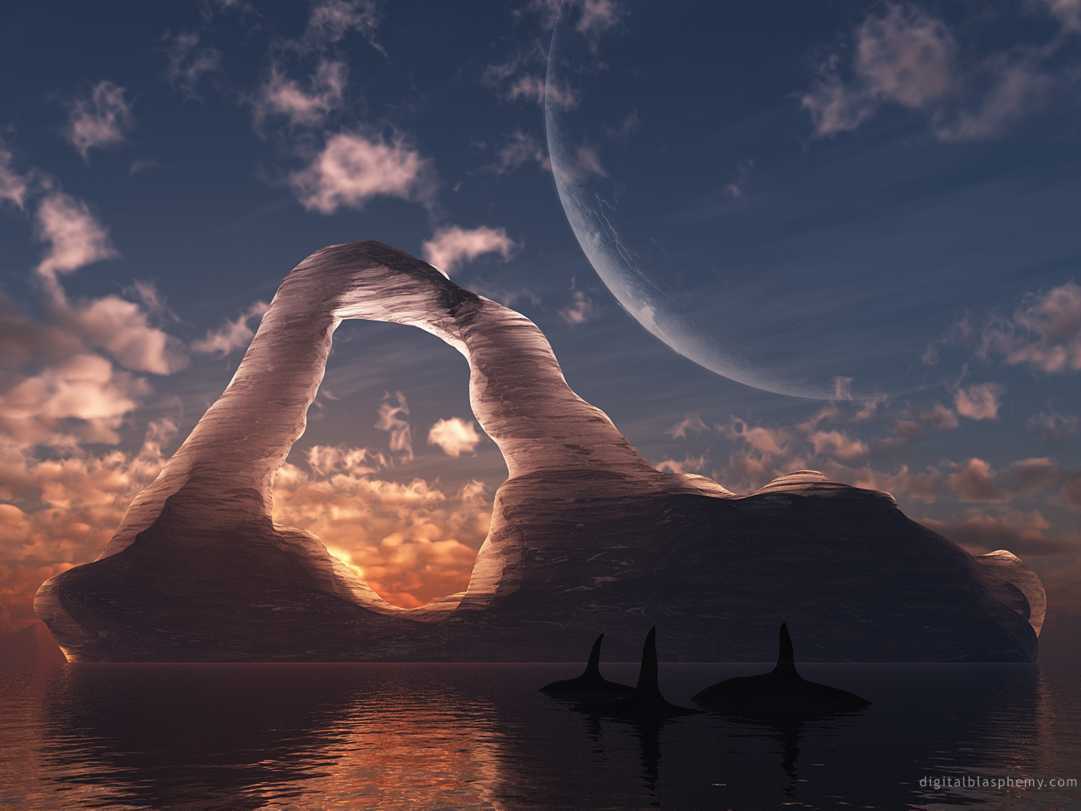 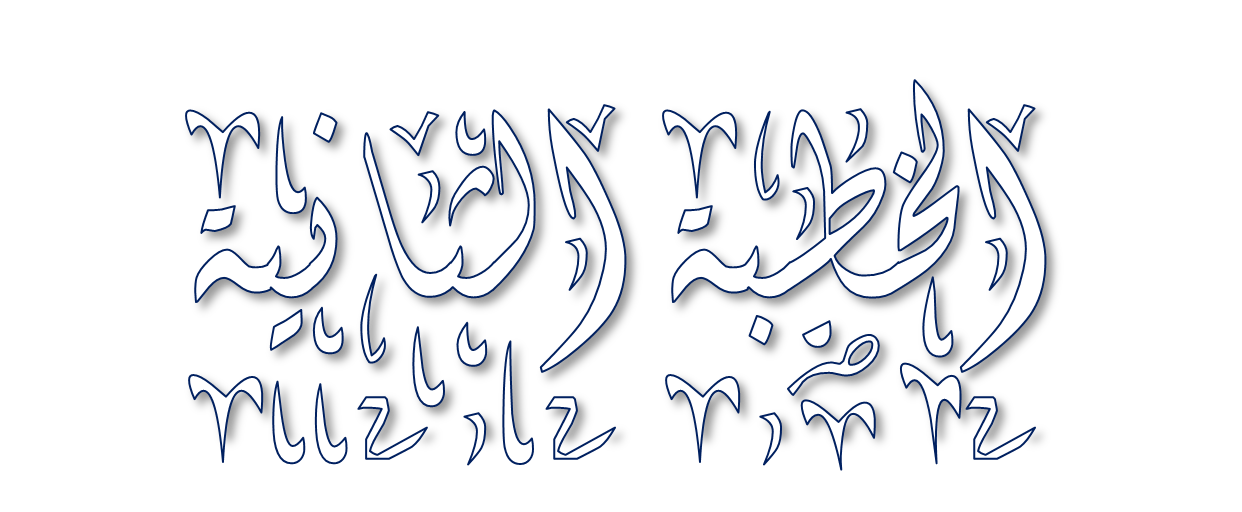 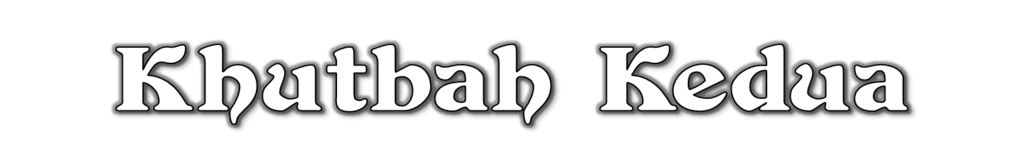 Pujian Kepada Allah S.W.T.
الْحَمْدُ لِلَّهِ
Segala puji-pujian hanya 
bagi Allah S.W.T.
Syahadah
وَأَشْهَدُ أَن لآ إِلَهَ إِلاَّ اللهُ وَحْدَهُ لاَ شَرِيْكَ لَهُ، وَأَشْهَدُ أَنَّ سَيِّدَنَا مُحَمَّدًا عَبْدُهُ وَرَسُوْلُهُ.
Dan aku bersaksi  bahawa sesungguhnya tiada tuhan melainkan Allah, Yang Maha Esa, tiada sekutu bagi-Nya, dan juga aku bersaksi bahawa junjungan kami (Nabi) Muhammad (S.A.W) hamba-Nya dan rasul-Nya.
Selawat Ke Atas 
Nabi Muhammad S.A.W
اللَّهُمَّ صَلِّ وَسَلِّمْ وَبَارِكْ عَلَى سَيِّدِنَا مُحَمَّدٍ، وَعَلَى آلِهِ وَأَصْحَابِهِ أَجْمَعِيْنَ
Ya Allah, cucurilah rahmat, kesejahteraan dan keberkatan ke atas junjungan kami (Nabi) Muhammad (S.A.W) dan ke atas keluarganya dan sekalian para sahabatnya.
Seruan Takwa
اتَّقُوا اللَّهَ فَقَدْ فَازَ الْمُتَّقُوْنَ
Bertakwalah kepada Allah dengan sebenar-benarnya, sesungguhnya berjayalah orang-orang yang bertaqwa.
Bersempena Sambutan Hari Guru kali ke-51 pada tahun ini
Mimbar Jumaat ingin mengambil kesempatan merakamkan setinggi penghargaan kepada semua para guru dan pendidik. 




Semoga Allah melimpahkan rahmat dan kesejahteraan kepada mereka dalam menunaikan setiap tugas dan tanggungjawab mendidik anak bangsa pada zaman yang penuh cabaran ini.
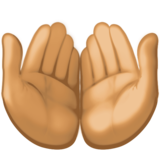 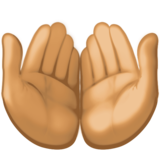 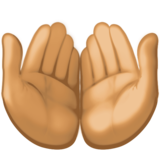 Seruan
Memperbanyakkan ucapan selawat dan salam kepada Rasulullah SAW
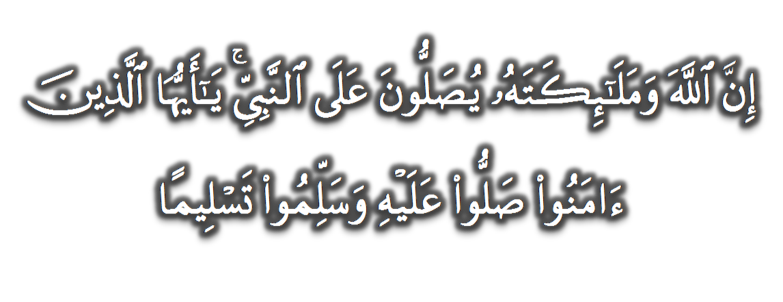 (Surah Al-Ahzab : Ayat 56)
“Sesungguhnya Allah Taala Dan Para MalaikatNya Sentiasa Berselawat Ke Atas Nabi (Muhammad).
Wahai Orang-orang Beriman! Berselawatlah Kamu 
Ke Atasnya Serta Ucapkanlah Salam Sejahtera Dengan Penghormatan Ke Atasnya Dengan Sepenuhnya”.
Selawat
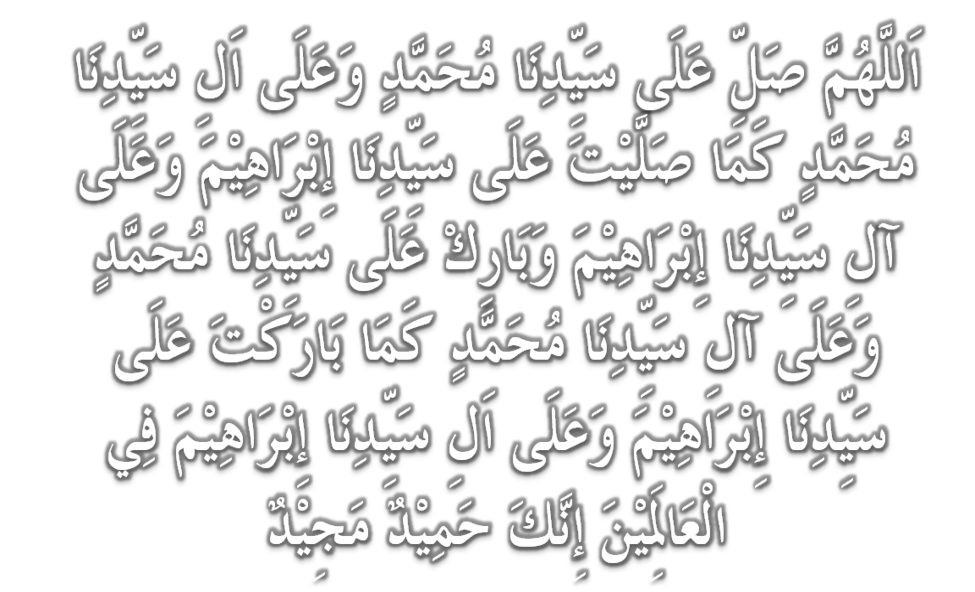 DOA
اللَّهُمَّ اغْفِرْ لِلْمُؤْمِنِيْنَ وَالْمُؤْمِنَاتِ، وَالمُسْلِمِيْنَ وَالْمُسْلِمَاتِ الأَحْيَاءِ مِنْهُمْ وَالأَمْوَات، 
إِنَّكَ سَمِيْعٌ قَرِيْبٌ مُجِيْبُ الدَّعَوَات.
اللَّهُمَّ ادْفَعْ عَنَّا الْبَلاءَ وَالْوَبَاءَ وَالْفَحْشَاءَ
 مَا لا يَصْرِفُهُ غَيْرُكَ
DOA
اللَّهُمَّ إِنَّا نَعُوذُ بِكَ مِنَ البَرَصِ وَالْجُنُونِ وَالْجُذَامِ وَمِن سَيِّئِ الأَسْقَامِ. 

اللَّهُمَّ اشْفِ مَرْضَانَا وَارْحَمْ مَّوْتَانَا، وَالْطُفْ بِنَا فِيمَا نَزَلَ بِنَا
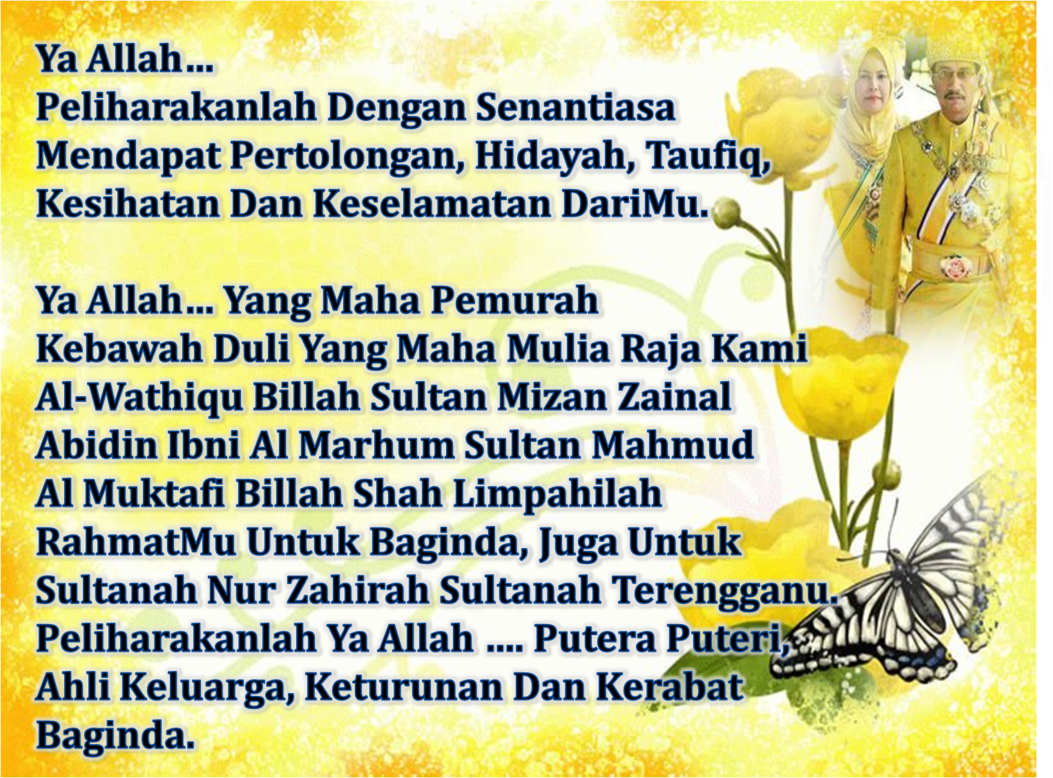 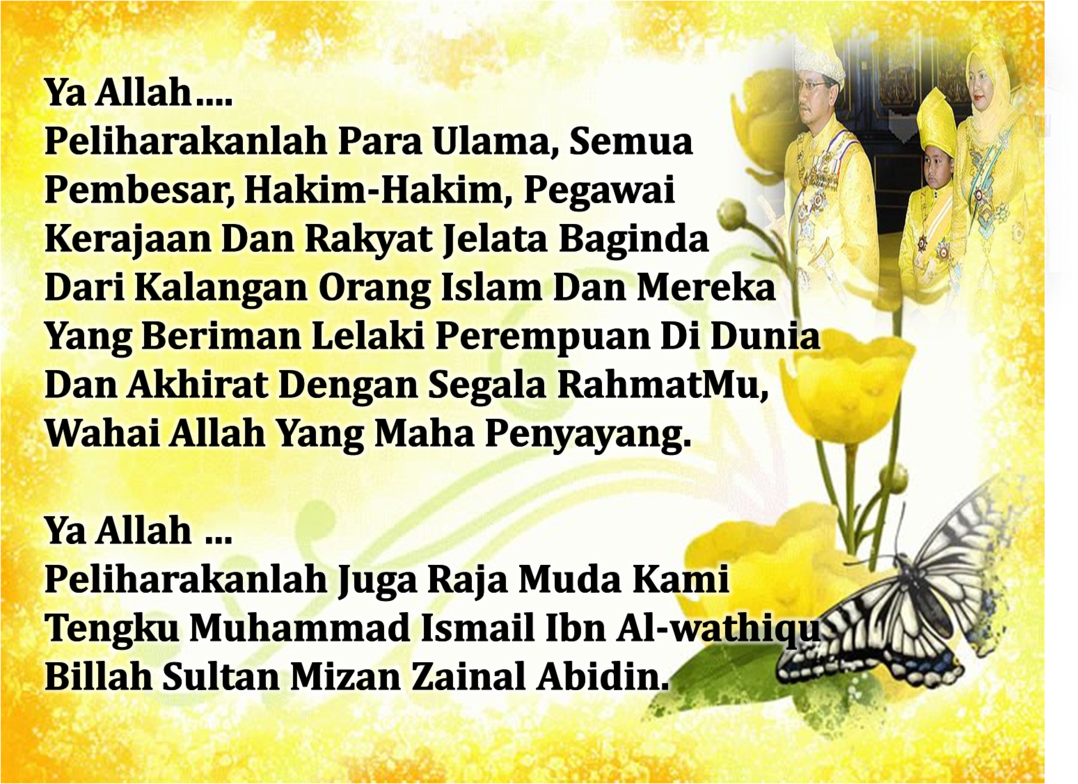 DOA …
Ya Allah, kurniakan kami agar cintakan keimanan. Jadikanlah ia perhiasan hati kami. Pahatkanlah dalam diri kami, rasa benci kepada kekufuran, kefasikan, dan kemaksiatan. Masukkanlah kami ke dalam golongan orang yang mendapat petunjuk. Tunjukkanlah kami kebenaran itu sebagai kebenaran, dan kurniakan kami dapat mengikutinya. Dan tunjukkanlah kami kebatilan itu sebagai kebatilan, dan kurniakan kami untuk menjauhinya. Janganlah Engkau jadikan kami terkeliru, menyebabkan kami menyimpang dari kebenaran. Jadikanlah kami terus kekal istiqamah atas kebenaran.

Ya Allah, pertautkanlah hati-hati kami. Baikilah hubungan sesama kami. Tunjuklah kami jalan-jalan keselamatan dan kesejahteraan.
DOA PENUTUP…
رَبَّنَا آتِنَا فِي الدُّنْيَا حَسَنَةً وَفِي الآخِرَةِ حَسَنَةً 
 وَقِنَا عَذَابَ النَّارِ.
Kurniakanlah Kepada Kami Kebaikan Di Dunia Dan Kebaikan Di Akhirat Serta Hindarilah Kami Dari Seksaan Neraka


 وَصَلَّى اللهُ عَلىَ سَيِّدِنَا مُحَمَّدٍ وَعَلىَ آلِهِ وَصَحْبِهِ وَسَلَّمْ.
 وَالْحَمْدُ للهِ رَبِّ الْعَالَمِيْنَ.
عِبَادَ اللهِ!

اُذْكُرُوْا اللهَ الْعَظِيْمَ يَذْكُرْكُمْ، 

وَاشْكُرُوْهُ عَلَى نِعَمِهِ يَزِدْكُمْ،


وَلَذِكْرُ اللهِ أَكْبَرُ، وَاللهُ يَعْلَمُ مَا تَصْنَعُوْنَ
قُوْمُوْا إِلَى صَلاتِكُمْ،

 يَرْحَمْكُمُ الله